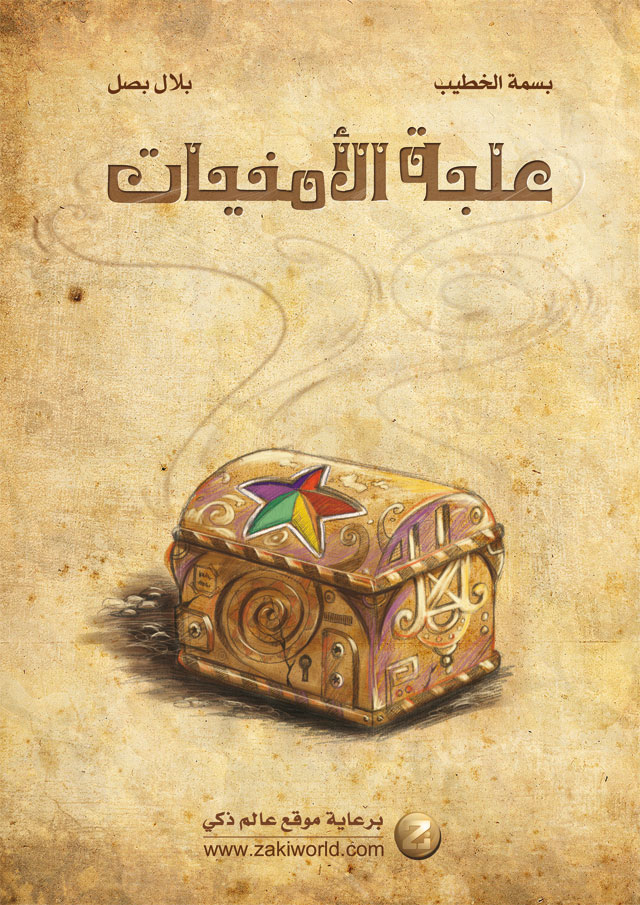 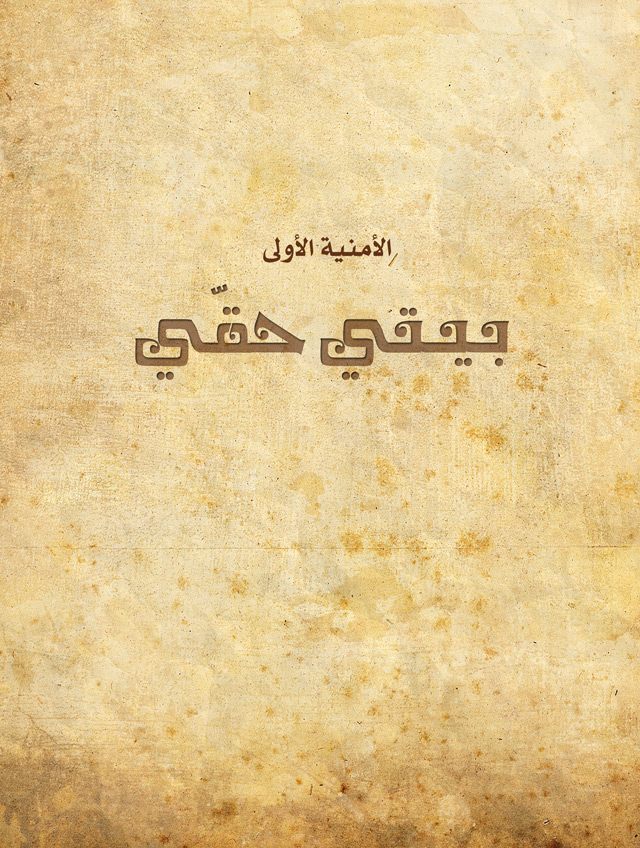 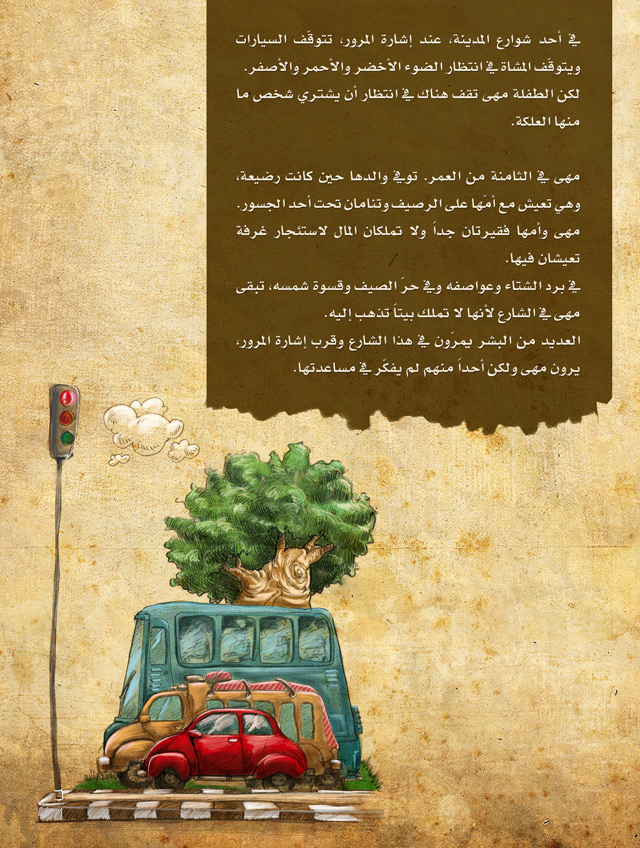 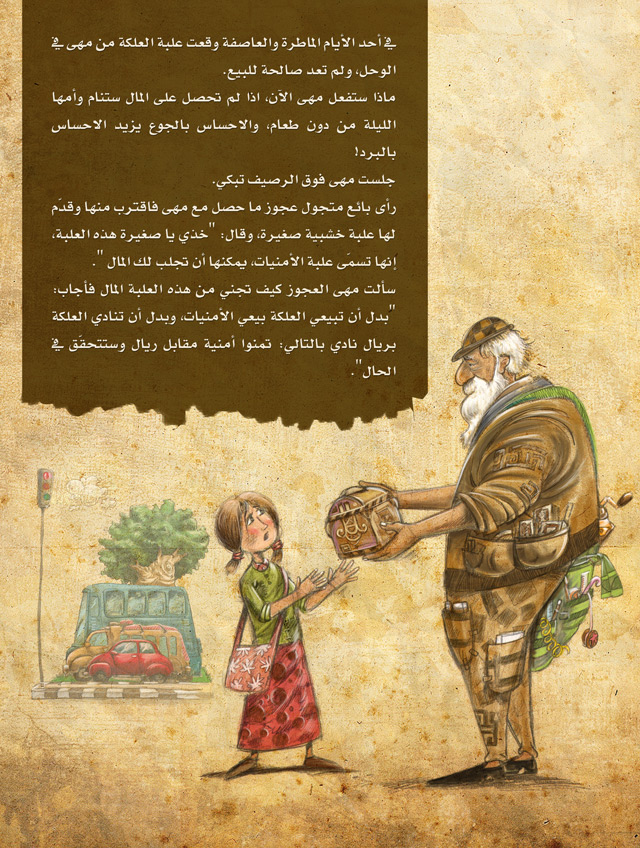 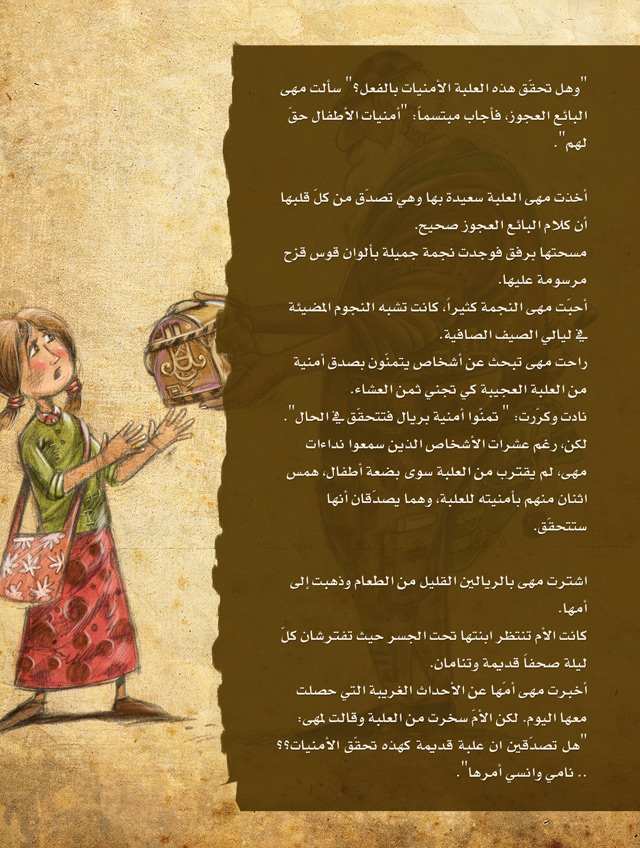 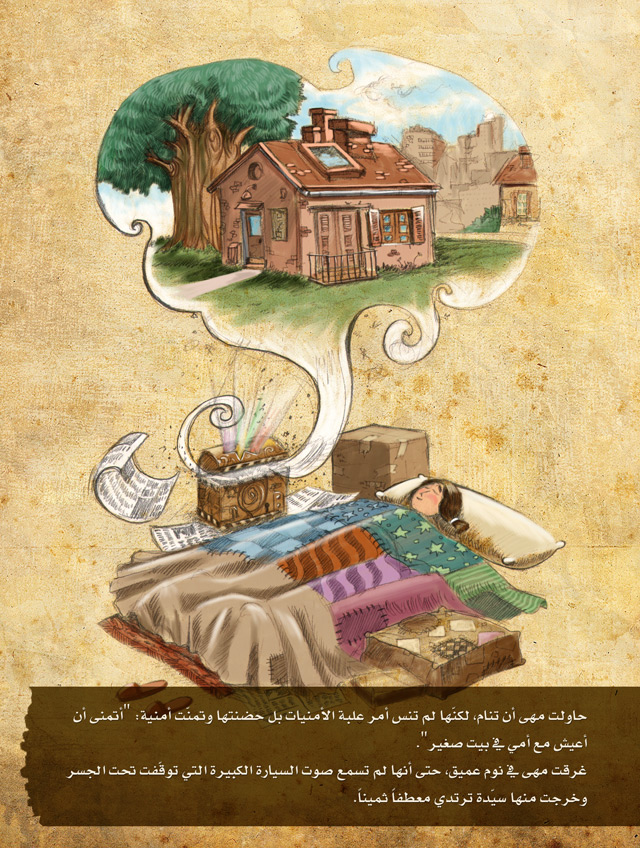 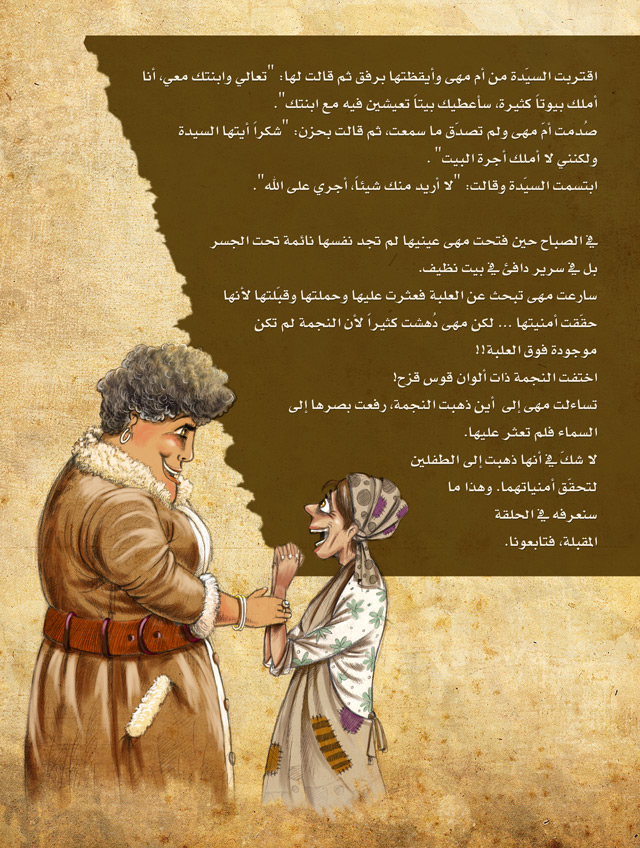 خريطة المحطات